ПРОФЕССИОНАЛЬНАЯОРИЕНТАЦИЯ
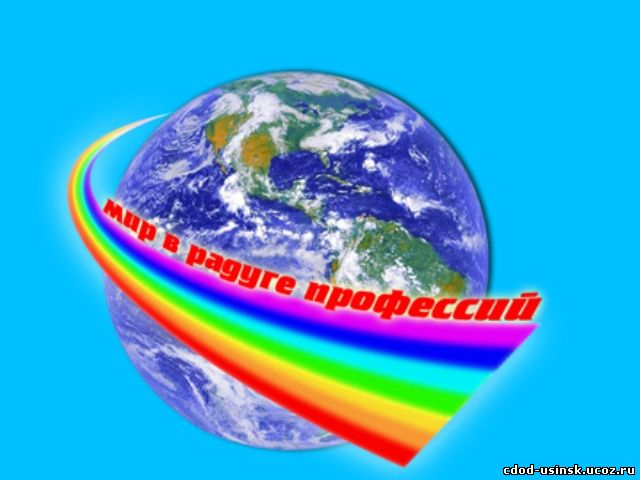 Цель:  подготовка воспитанников к выбору профессии с учётом особенностей личности и социально – экономической ситуации на рынке труда,   оказание помощи  воспитанникам в профессиональном самоопределении и трудоустройстве.
Цель:  подготовка воспитанников к выбору профессии с учётом особенностей личности и социально – экономической ситуации на рынке труда,   оказание помощи  воспитанникам в профессиональном самоопределении и трудоустройстве.
Задачи: 
Ознакомление  воспитанников с современными видами трудовой деятельности;
Формирование  у  подростков мотивированных профессиональных намерениях ;
  Оказание помощи  воспитанникам в профессиональном самоопределении и предоставление им рекомендаций   о возможных           направлениях профессиональной деятельности;
            Формирование позитивного настроя и                                                   уверенности в будущем.
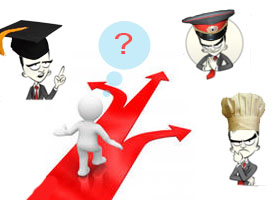 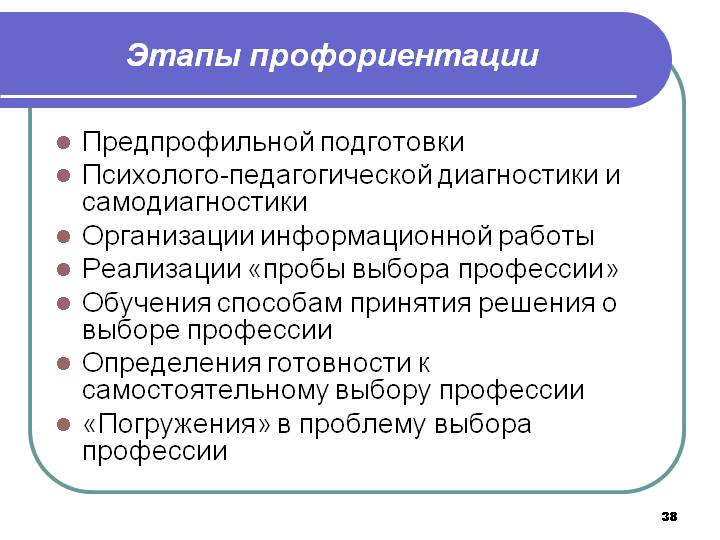 Формы, методы профессиональной ориентации :
круглый стол;
беседы;
семинары;
описание профессий;  
составление и решение профориентационных кроссвордов, 
 метод конкретных ситуаций, 
ярмарки вакансий и пр.
Все формы профессионального воспитания можно объединить в три группы:
- индивидуальные
- групповые
- массовые.
Обязанности воспитателя по профориентационной работе: 
глубоко и всесторонне  изучить  формирующую личность воспитанника, его склонности, интересы, способности через совместную работу  с психологом;
целенаправленная  профориентационная работа по определенной программе  (беседы,  занятия, экскурсии  и т.д.);
совместно с психологом проведение анкетирования воспитанников с целью выявления их жизненных планов;
составление и предоставление администрации детского дома все пожелания воспитанников дальнейшей учебной деятельности;
обеспечение посещения воспитанникам профориентационных мероприятий, организуемых  в учебных заведениях (Дней открытых дверей).
Составными компонентами профориентационной работы являются:
- профессиональное просвещение;
- изучение воспитанников в целях профориентации;
- профессиональная консультация;
- профессиональный отбор;
социально-профессиональная адаптация молодежи.
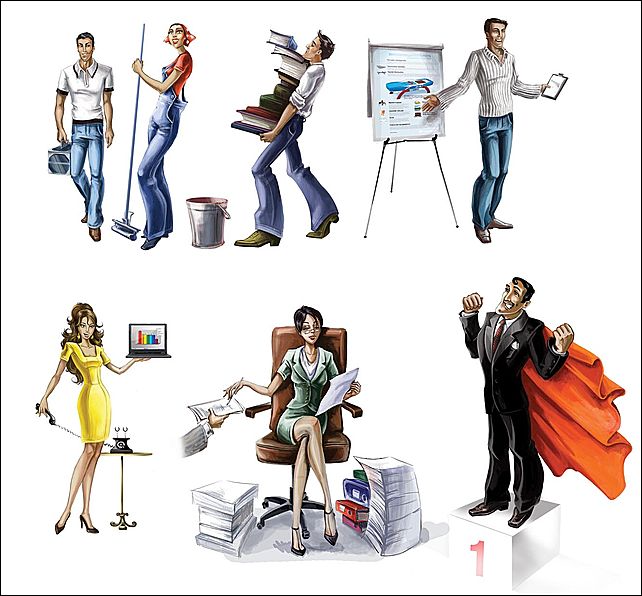 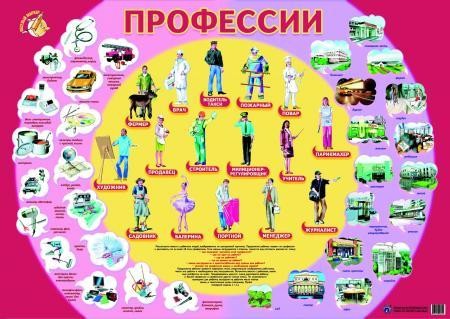